Configuration verification: A missing link toward fully verified networks
Ratul MahajanMicrosoft Research


With: Ari Fogel, Stanley Fung, Ramesh Govindan, Todd Millstein, Luis Pedrosa, Meg Walraed-Sullivan
Networks are unreliable
Unreliability is expensive
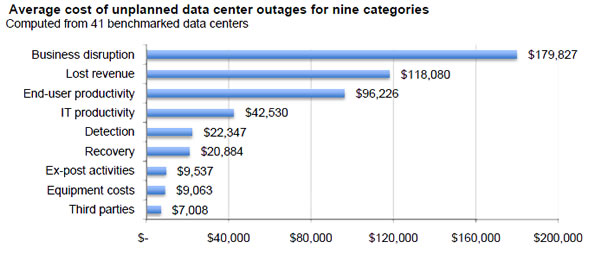 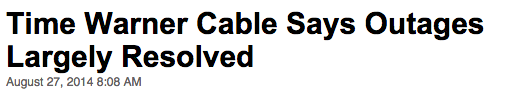 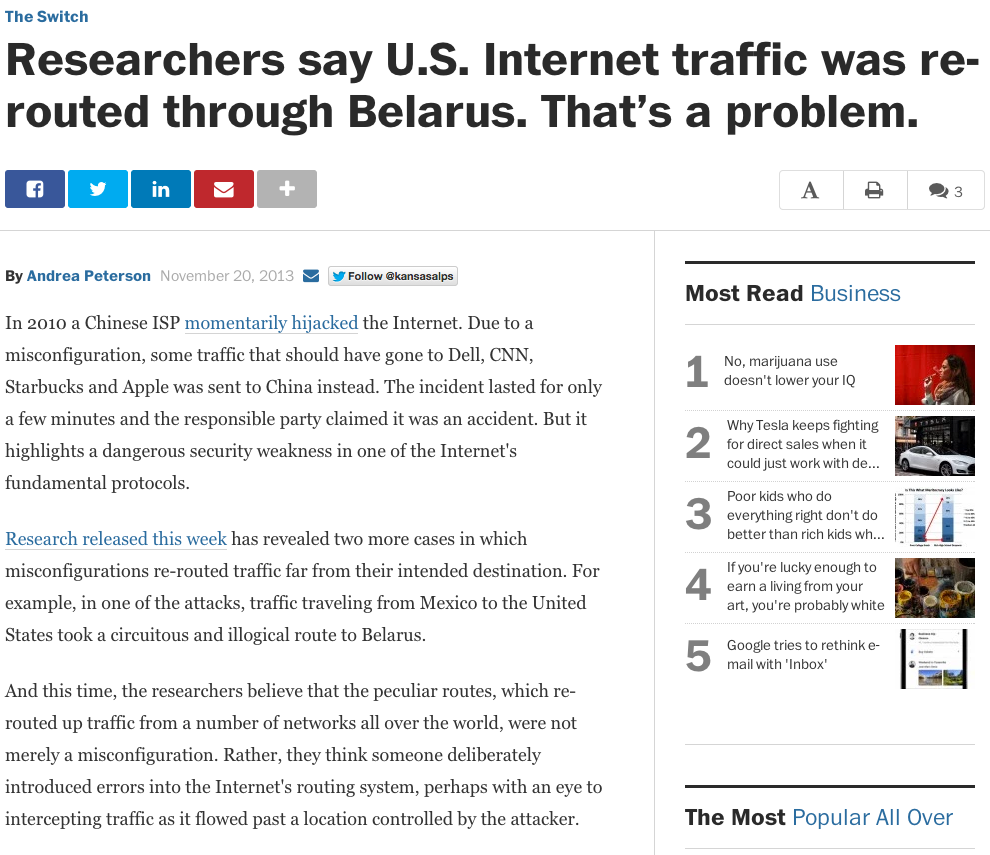 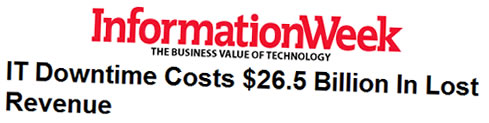 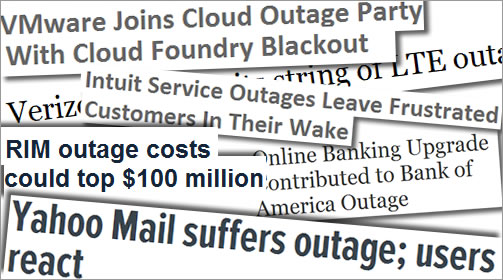 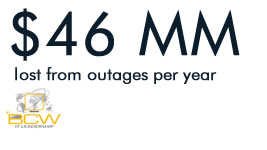 (An old) vision
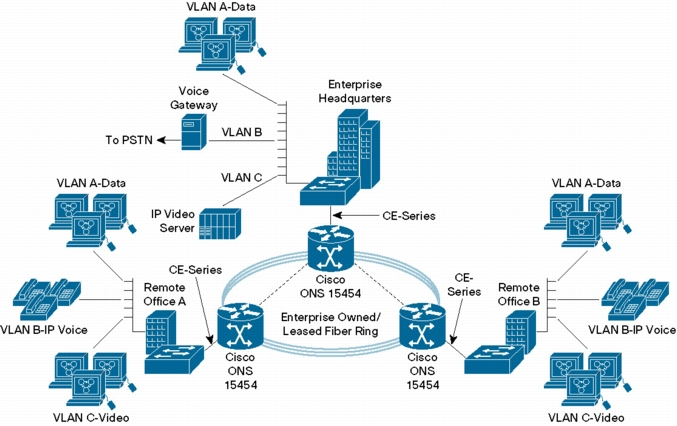 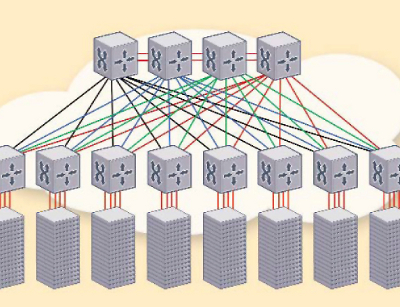 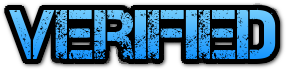 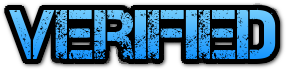 But what does it mean?
Configuration
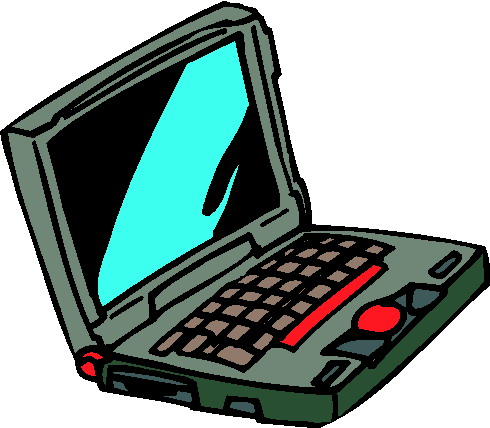 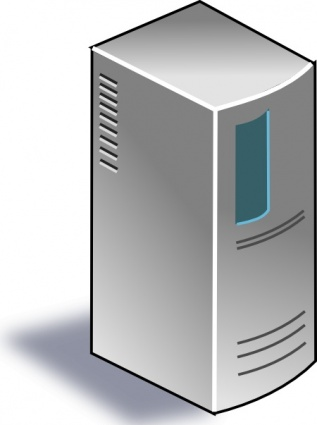 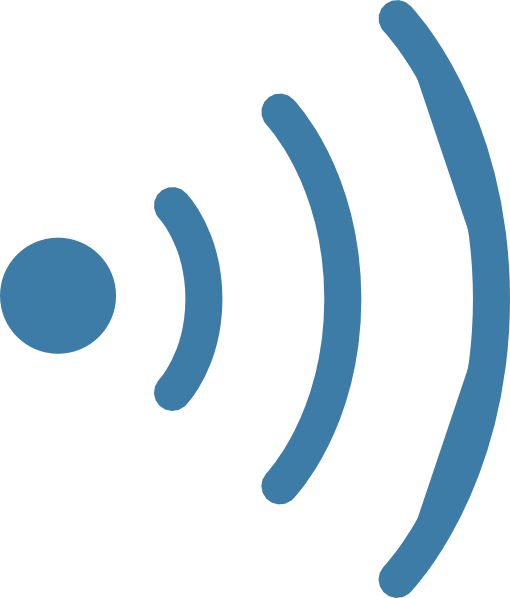 Router runtime
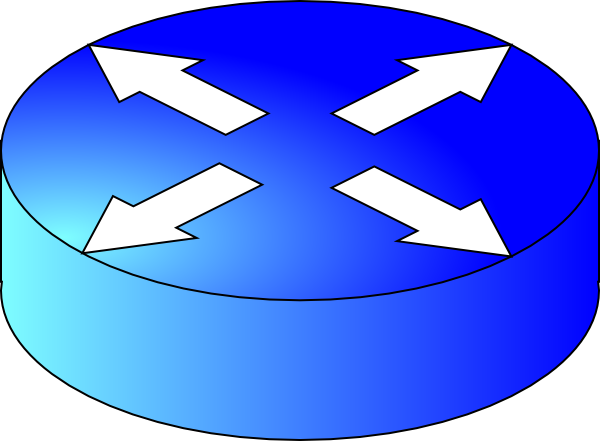 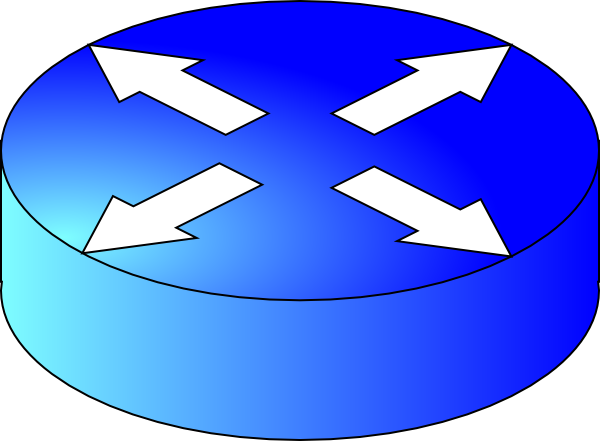 Data plane state
Forwarding software
Hardware
Why configuration (verification) is hard?
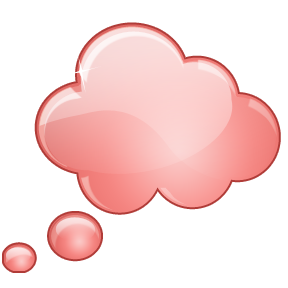 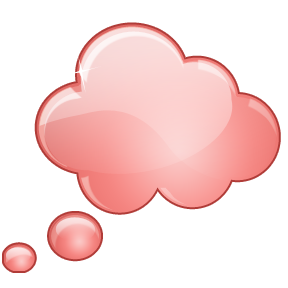 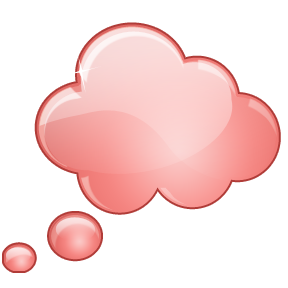 Low-level, per-device configuration
Multiple routing protocols
Redistribution across protocols
Access control and isolation
10.0.0.0/24
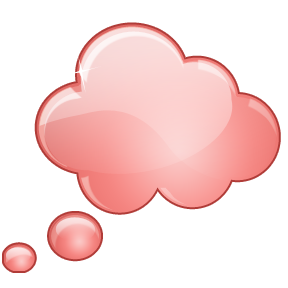 C
2.2.2.0/24
3.3.3.0/24
n2
c1
c2
P
n1
n3
p1
N
n4
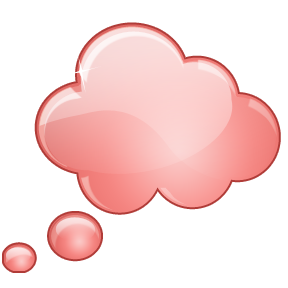 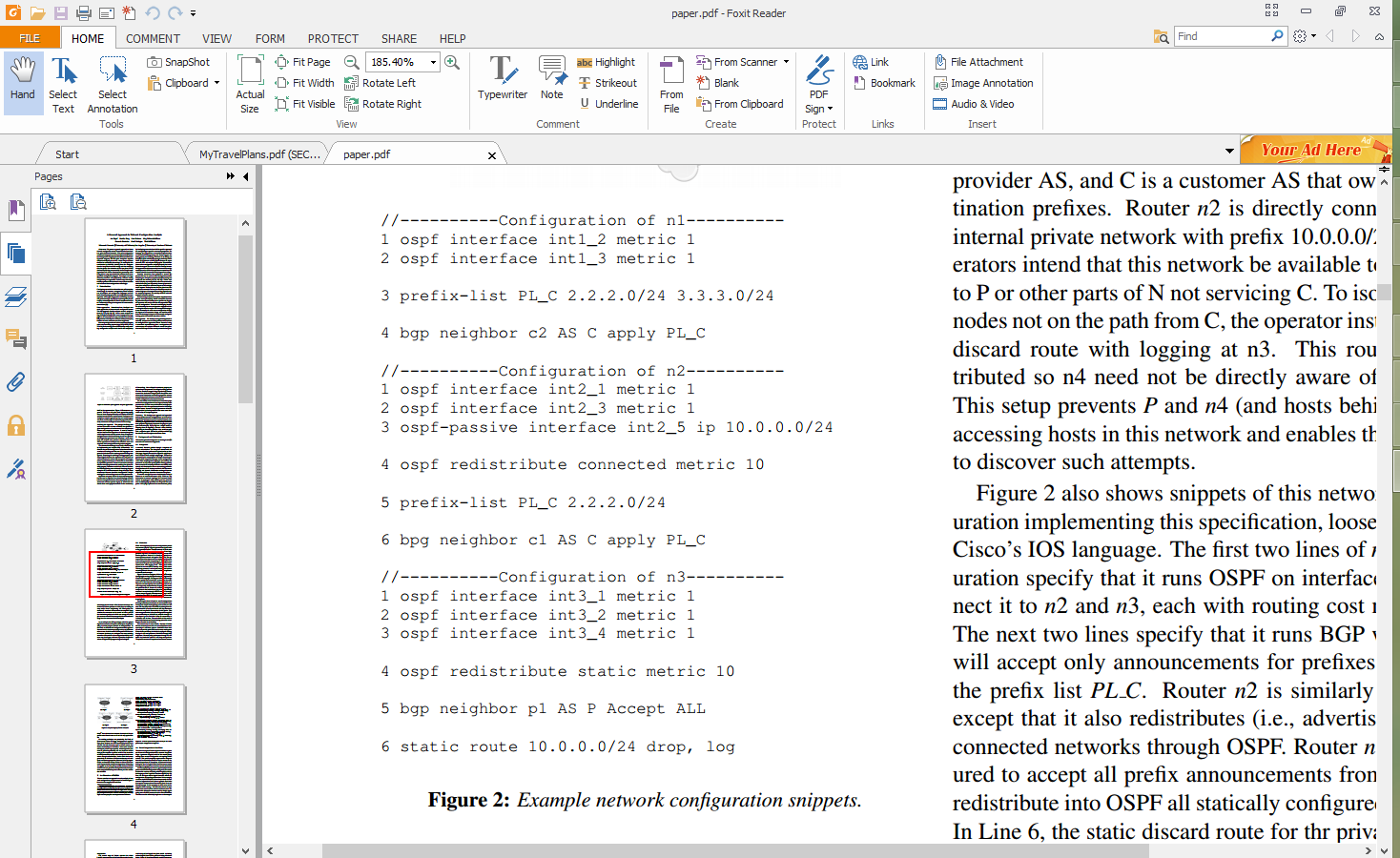 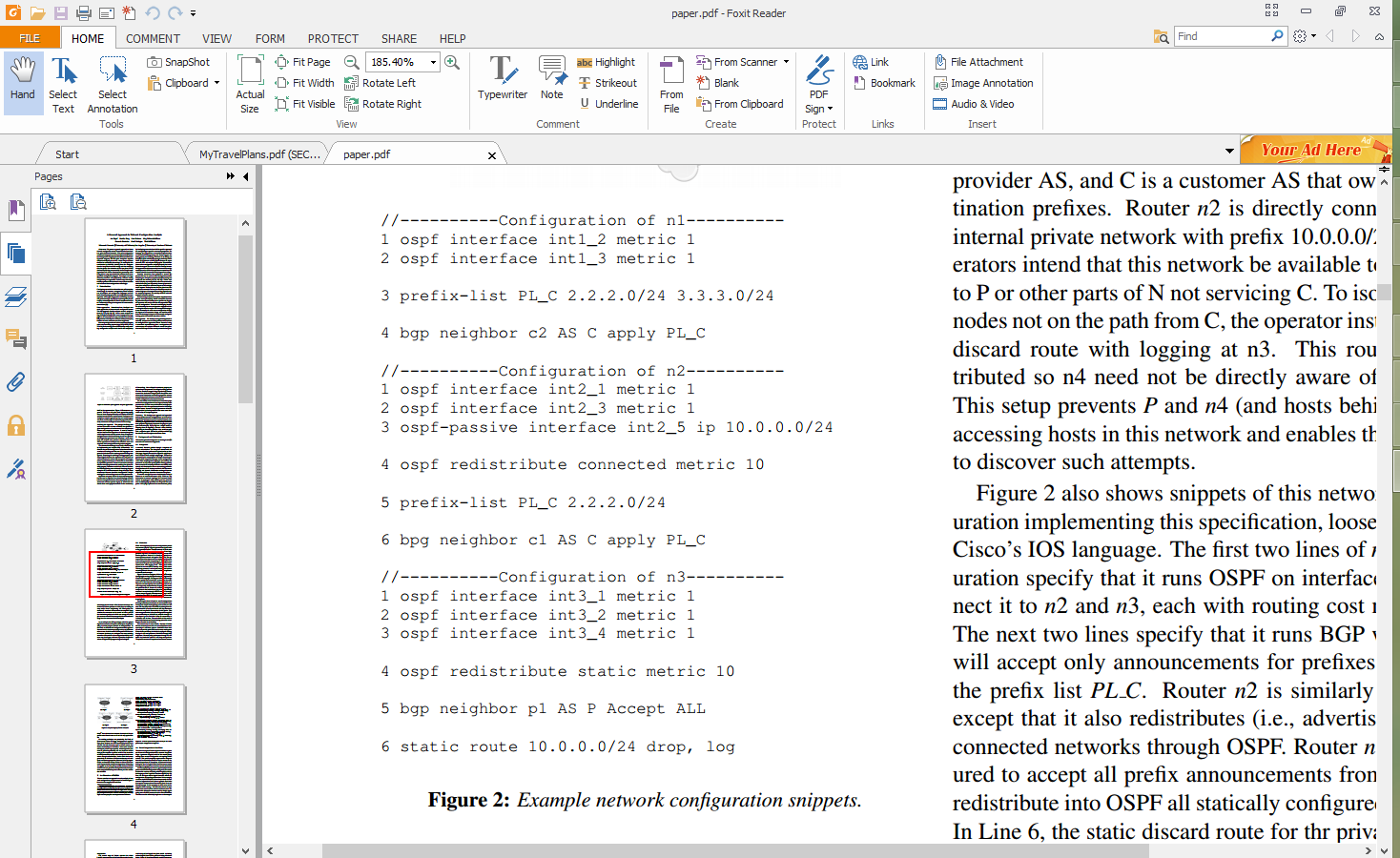 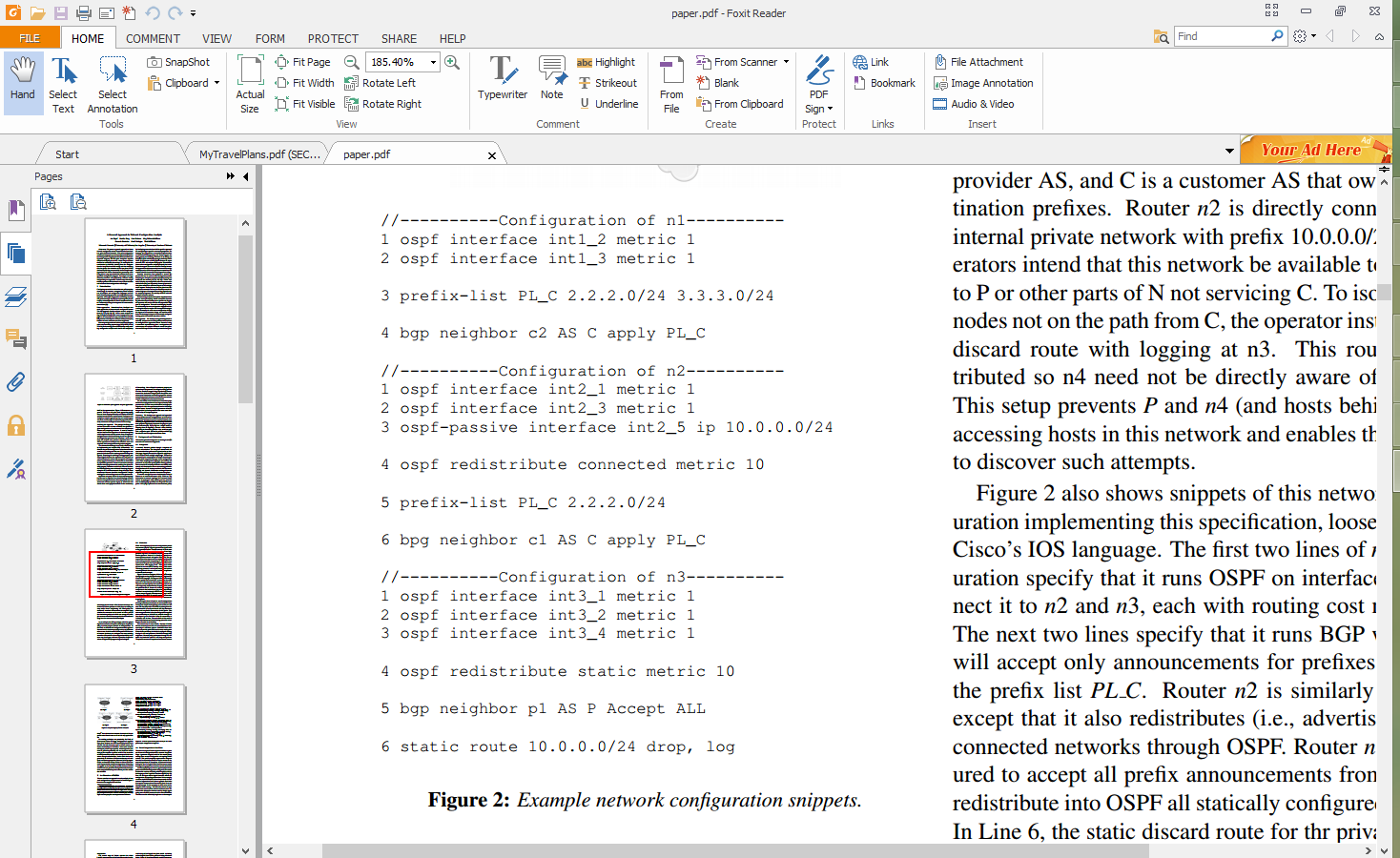 Approaches for configuration analysis
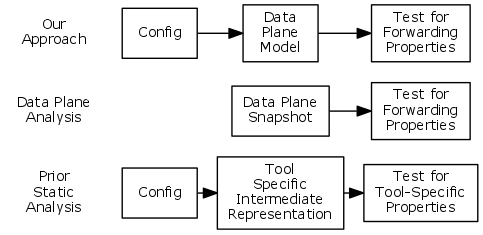 Configuration
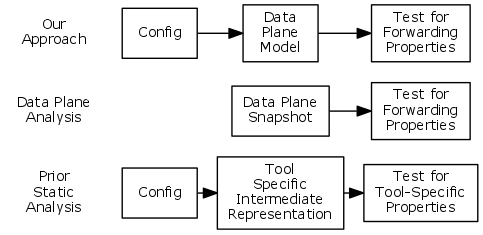 Router runtime
Data plane state
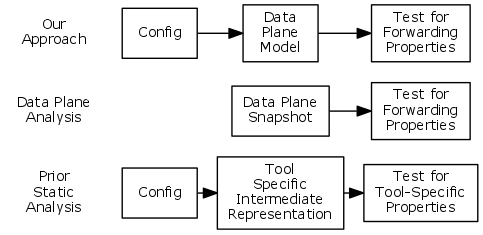 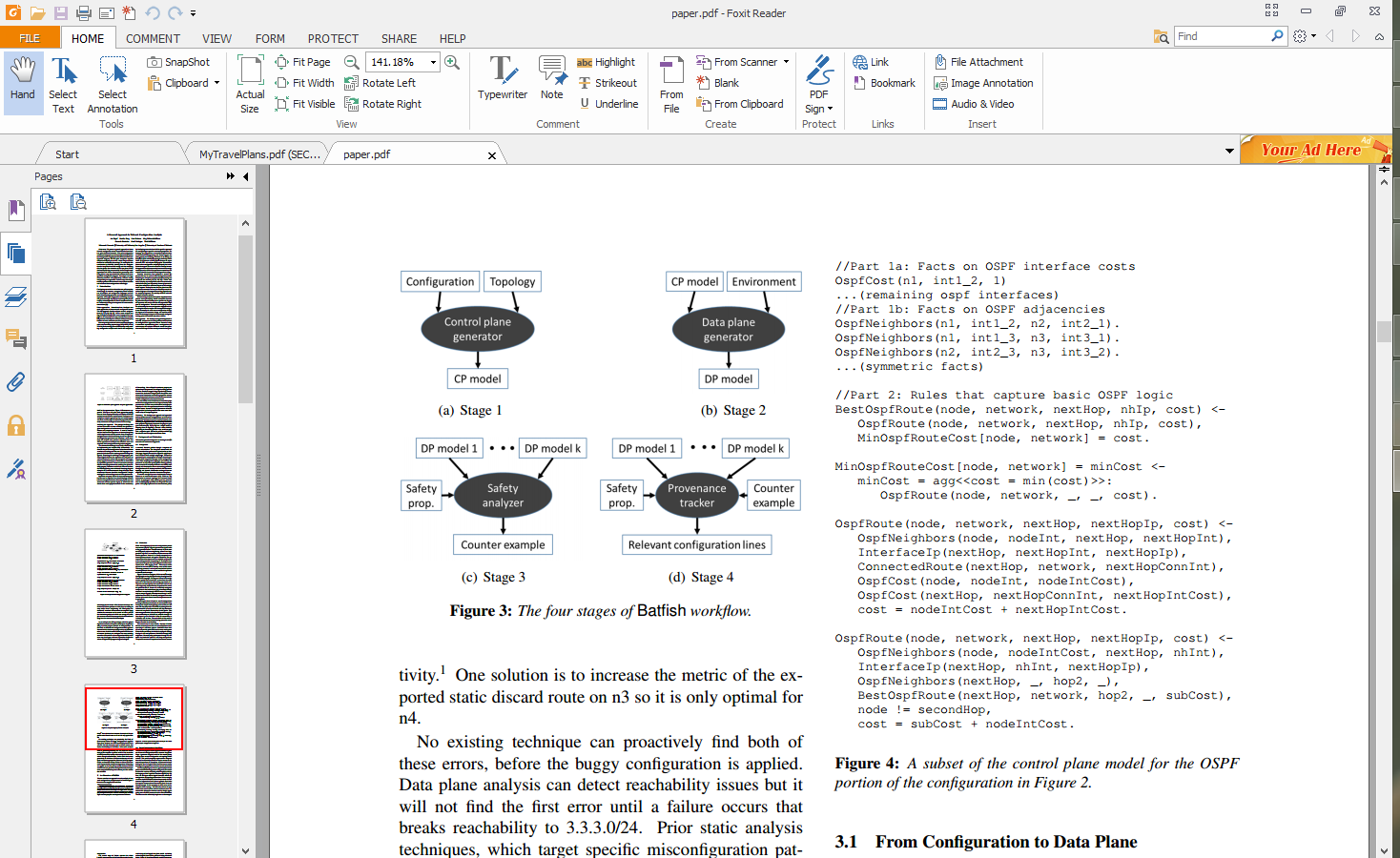 Batfish
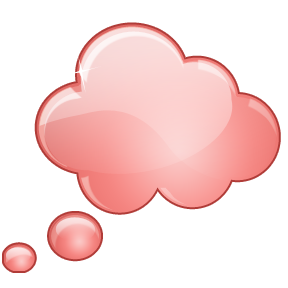 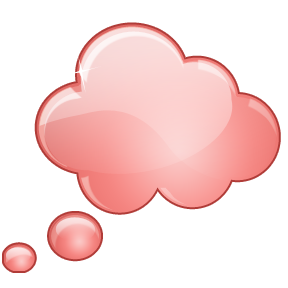 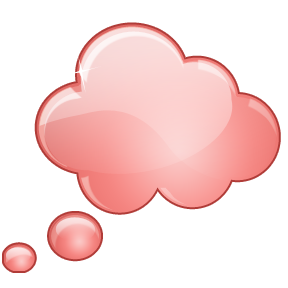 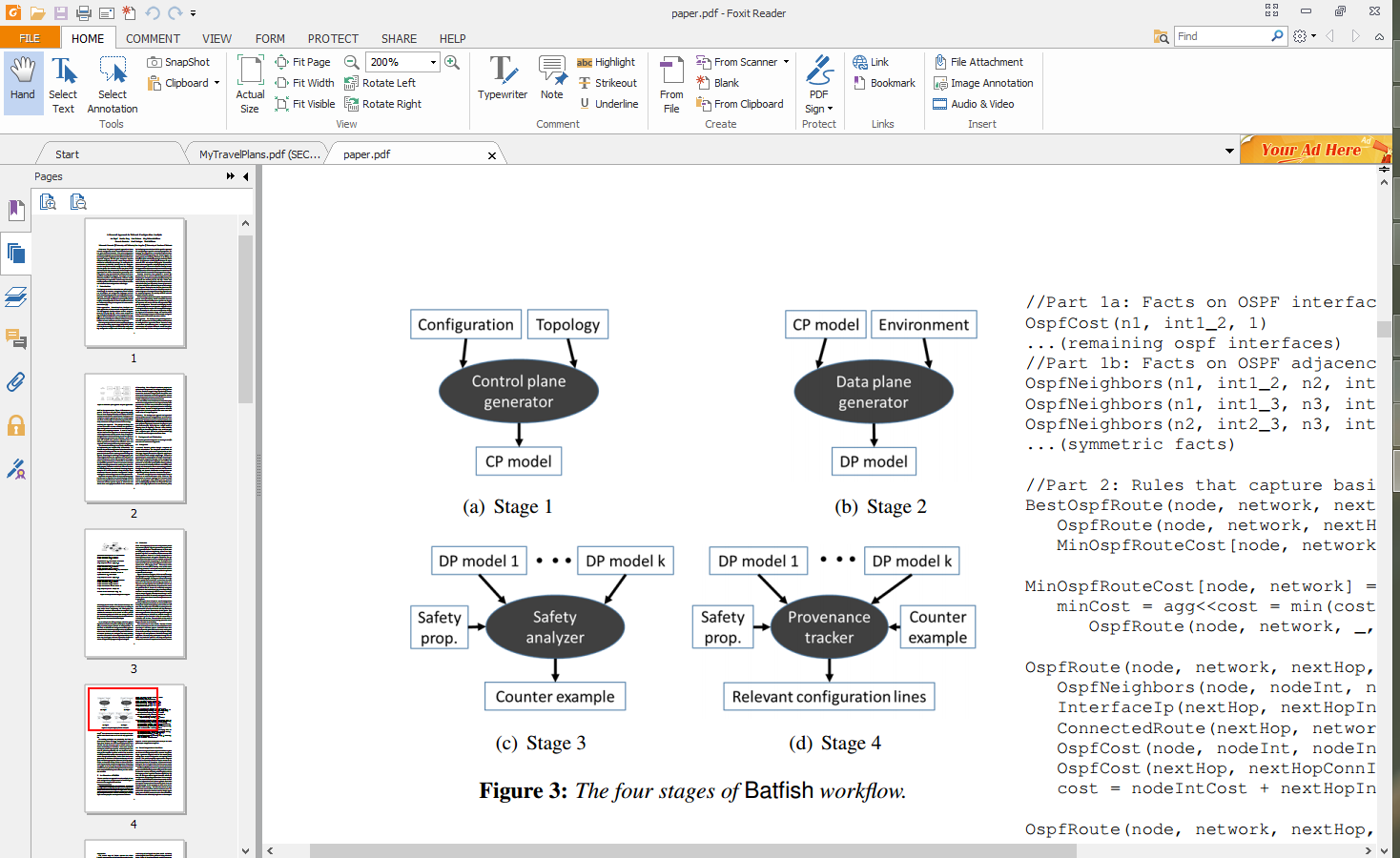 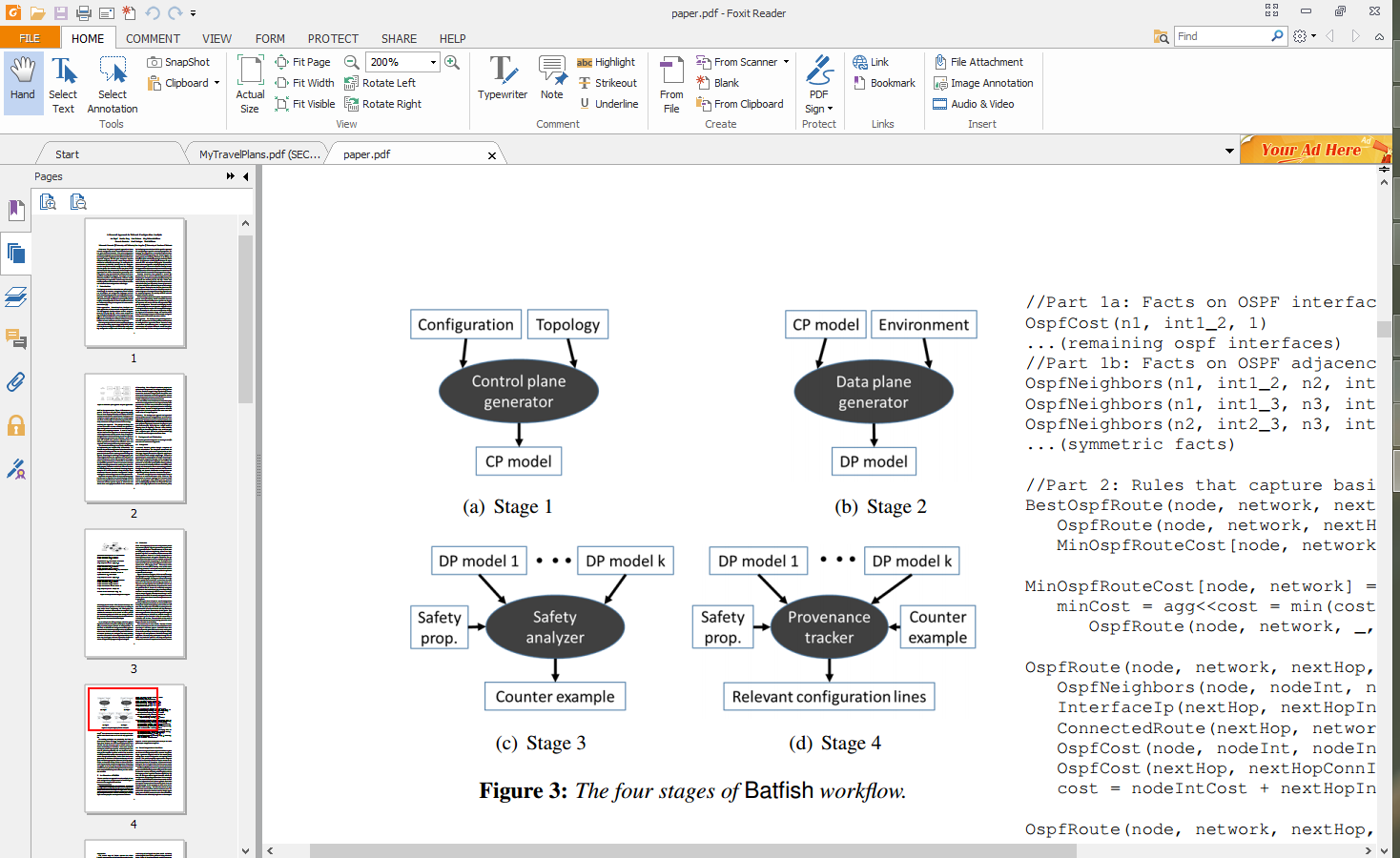 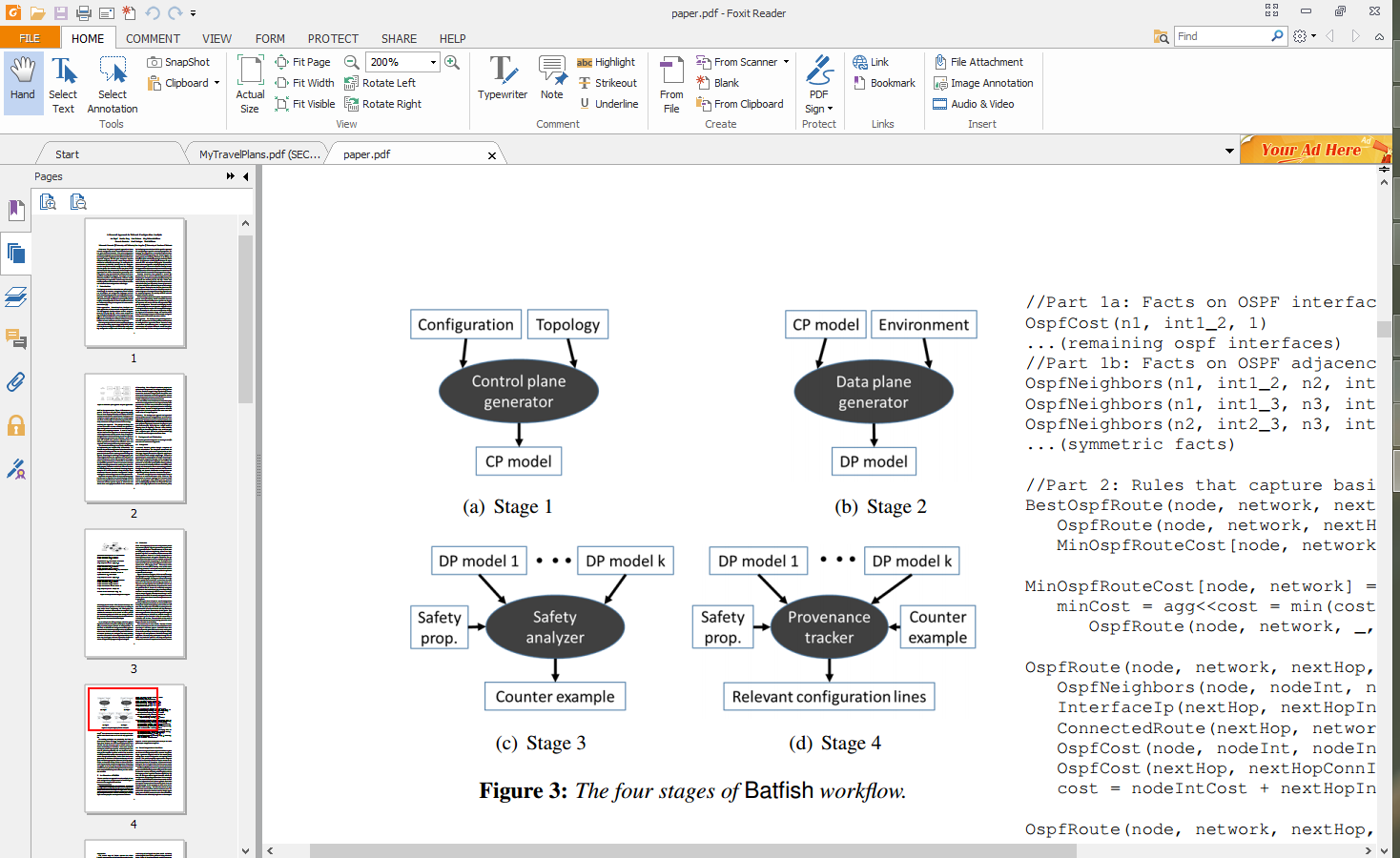 10.0.0.0/24
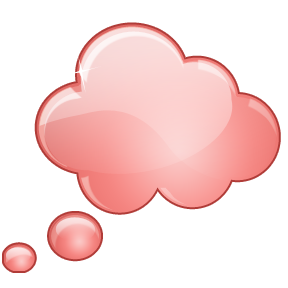 C
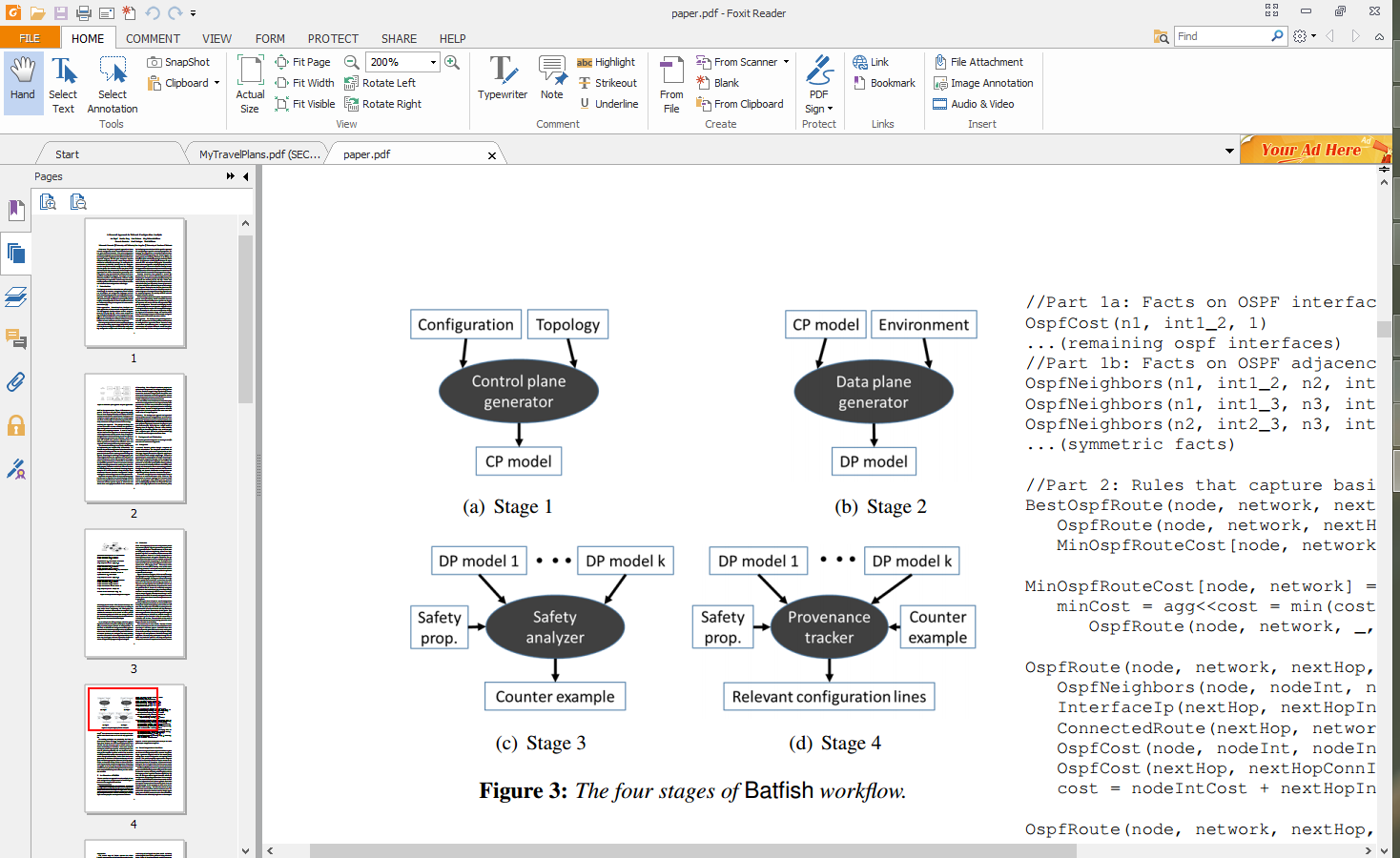 2.2.2.0/24
3.3.3.0/24
n2
c1
c2
P
n1
n3
p1
N
n4
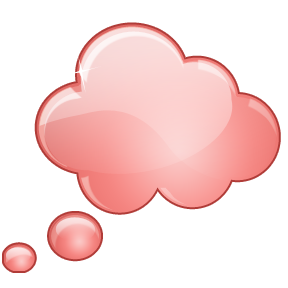 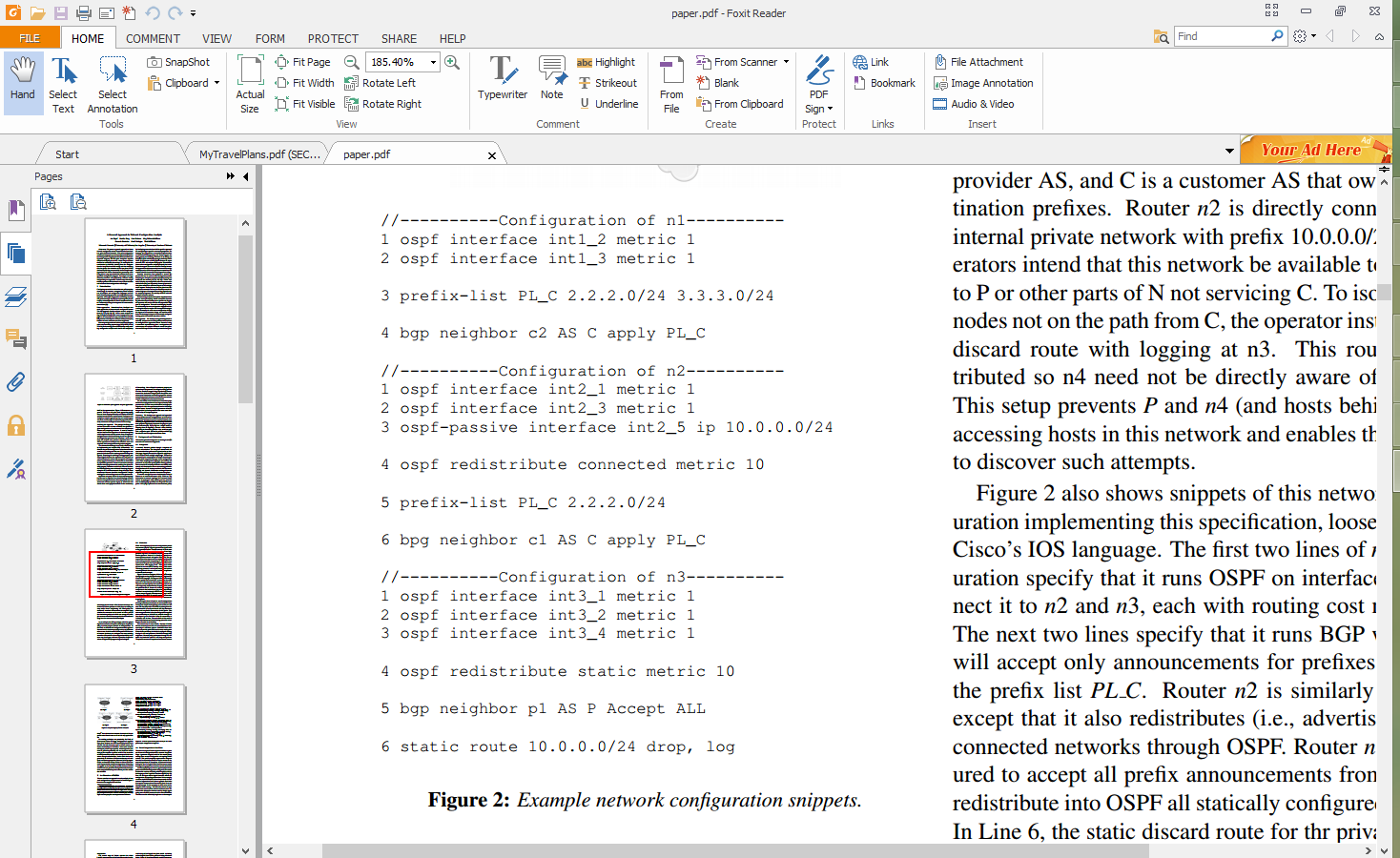 [A generalized approach to network configuration analysis, NSDI 2015]
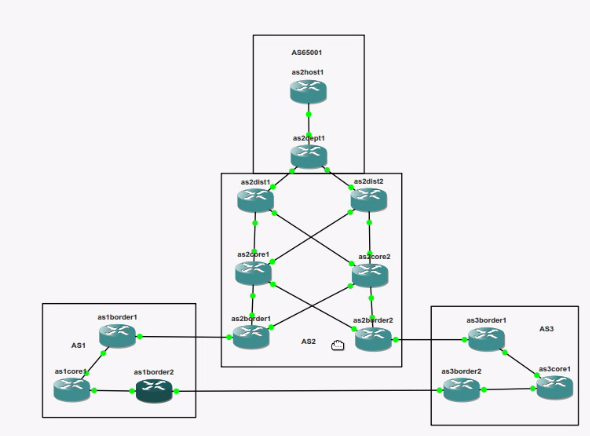 Demo
Results on two university networks
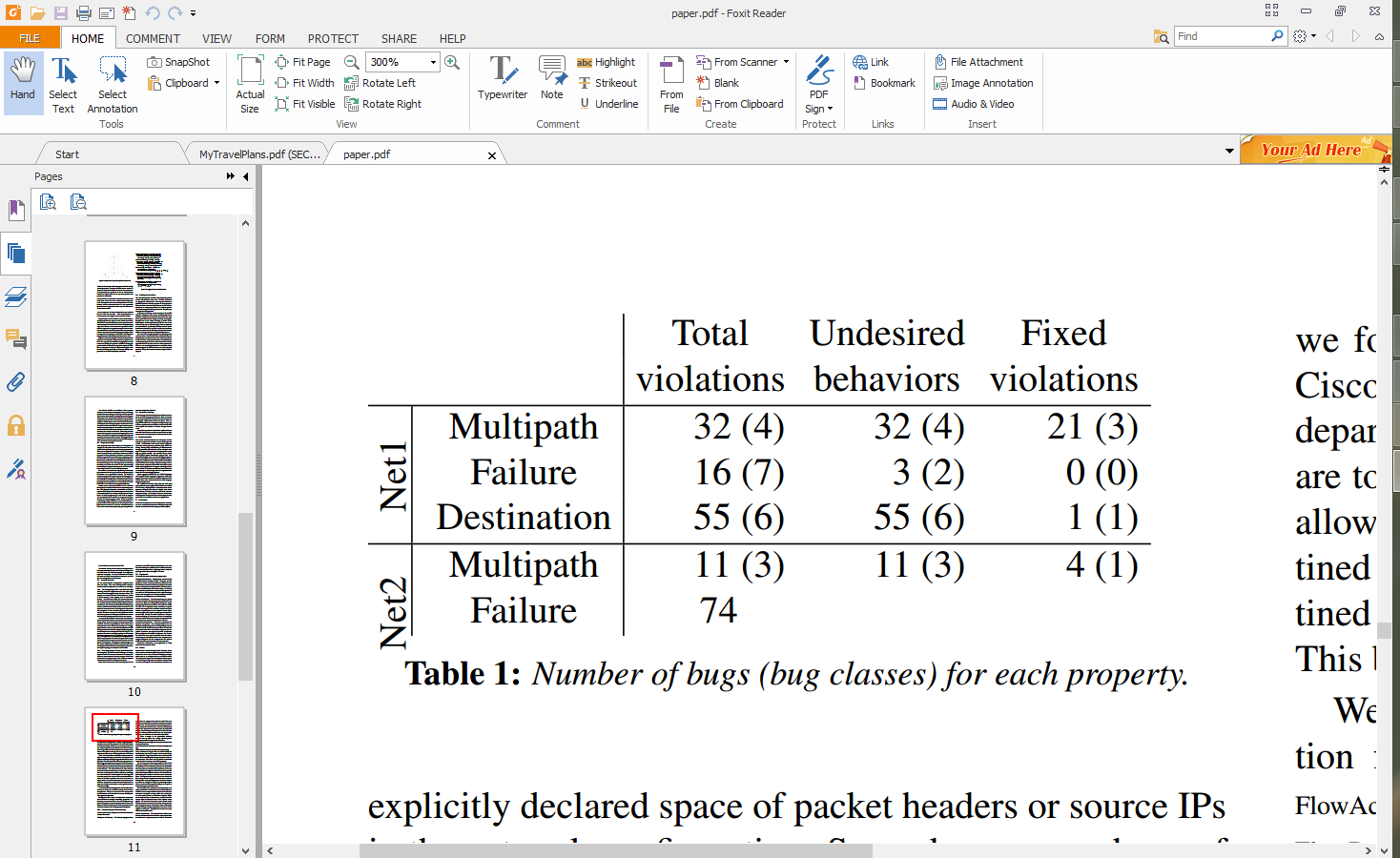 PS. Wrt the prefix that was dual-assigned from yesterday, one of my NOC guys stopped by today to ask what voodoo I was using to find such things 
                                                         - Email from the head of the Net1 NOC
Implications
It is possible to build a declarative model of existing networks
Can aid transition to SDNs
Can capture network management activity across time
Can capture network’s computation and its complexity
https://github.com/arifogel/batfish
Toward fully verified networks
Management plane
Configuration
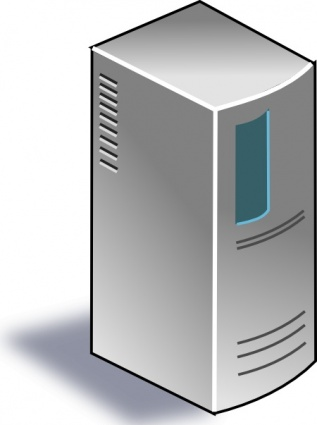 Data plane computation
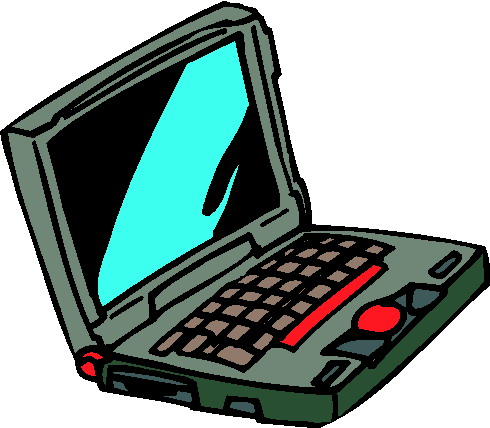 Router runtime
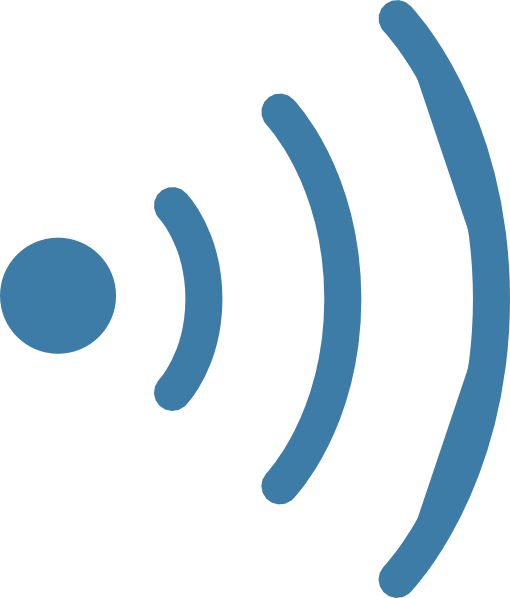 Protocol interactions
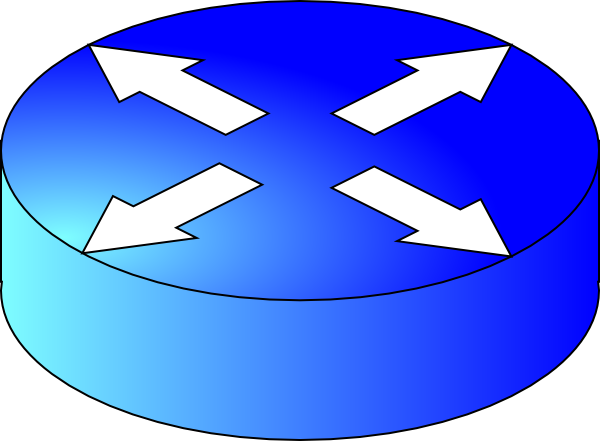 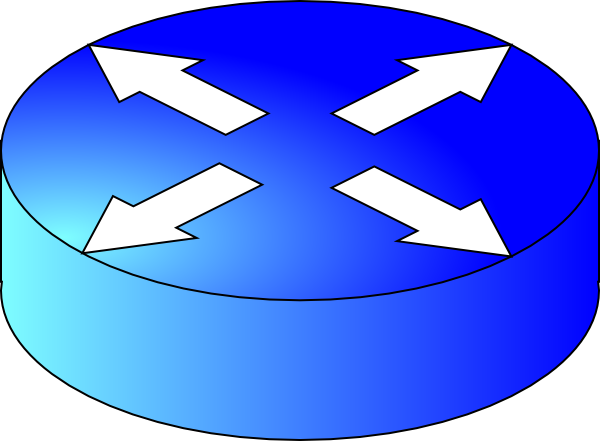 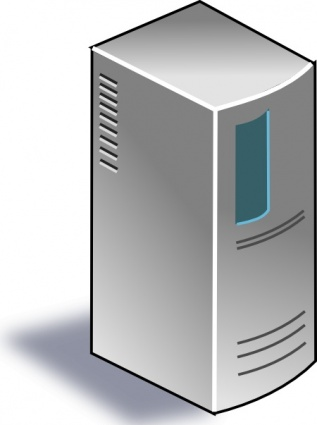 Data plane state
….
?
Forwarding software
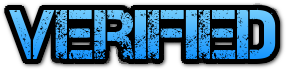 Hardware